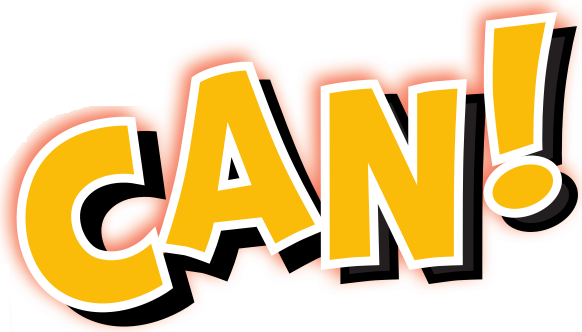 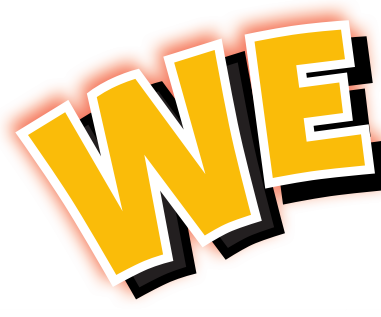 3
Unit 1
Feelings 
المشاعر
Rhythms and Sounds
الايقاعات والأصوات
Materials :

Classroom English poster 
My body flashcard
Strategy  :

The Teacher Says : 
The object of the game is to follow what “The Teacher” says to do. You must only do the action when it is prefaced with, “The Teacher says…” If just the action is said and the student does the action, that student is out of the game and must sit down. When playing this game, “Teacher” always does the actions to try and trick the players into doing what he/she says, even when they aren’t supposed to.
Review the previous lesson 
مراجعة سريعة للدرس السابق
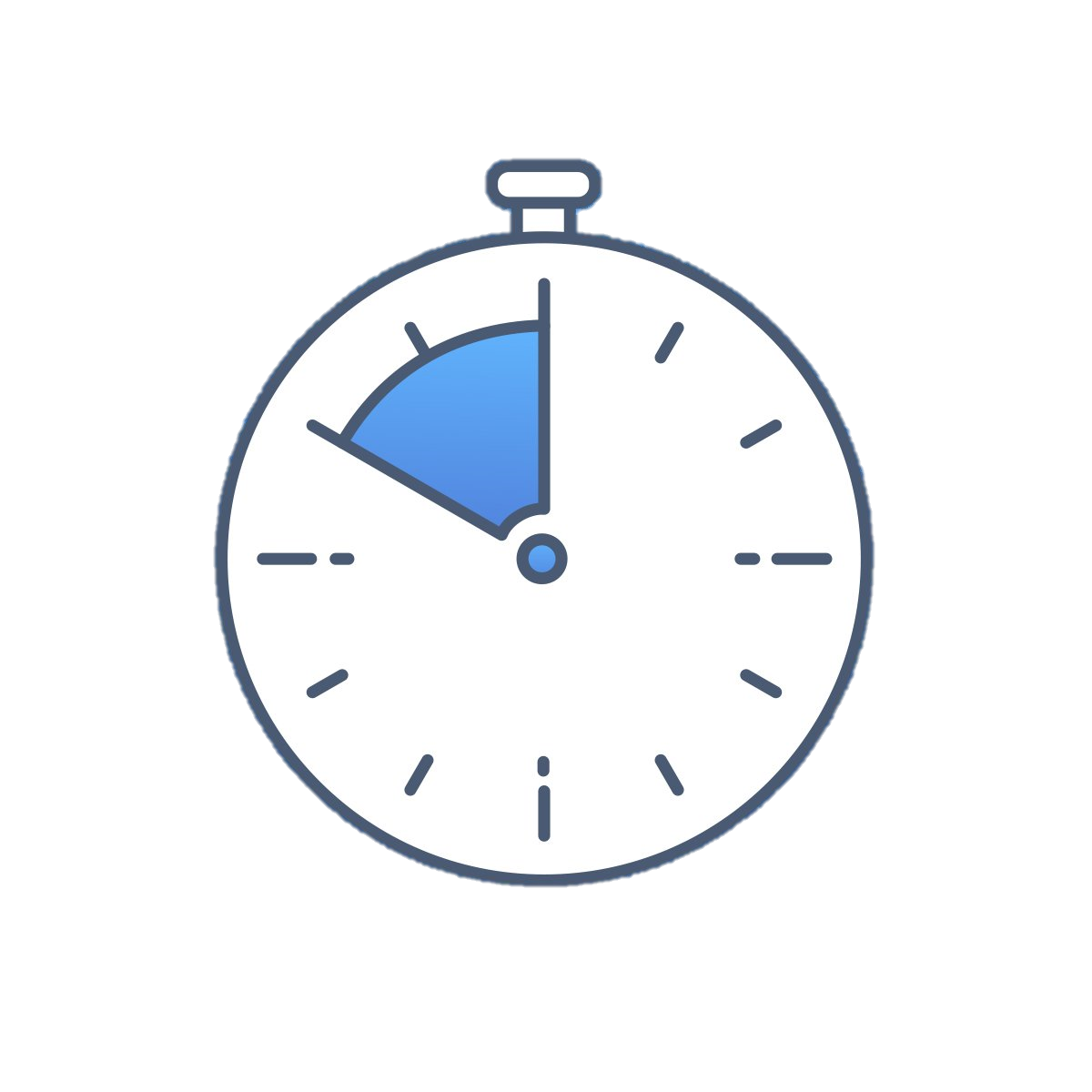 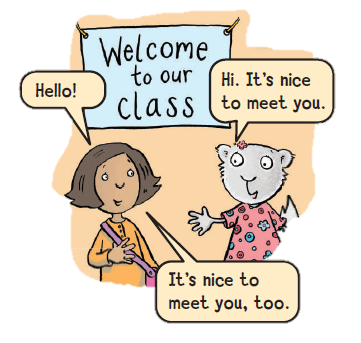 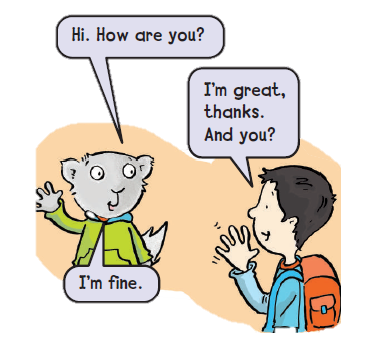 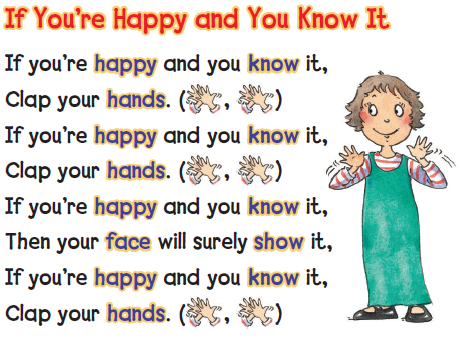 1
Chant  and do 

ردد الأنشودة مع تطبيق الحركات
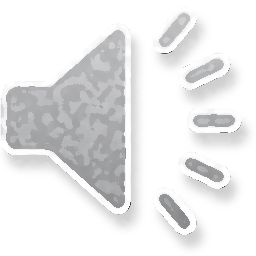 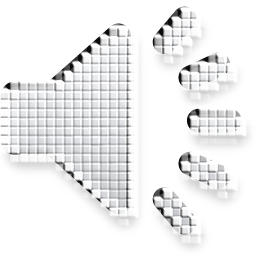 2
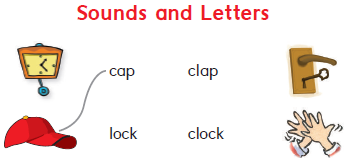 Listen , say , and match

استمع ، انطق ، ثم صل الكلمة للصورة
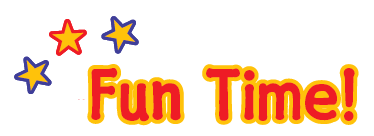 وقت المرح
Confusing Game لعبة التفكير 
Try and trick your partner . حاول أن تخدع زميلك
3
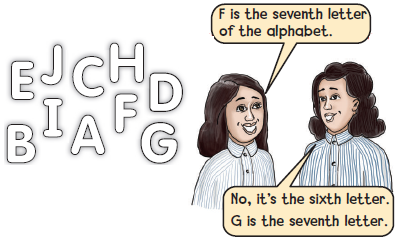 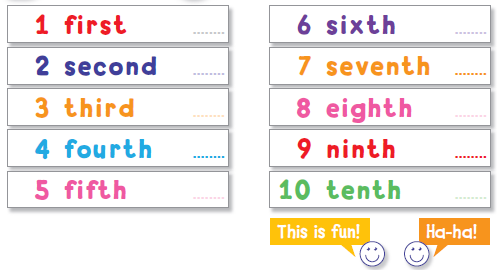 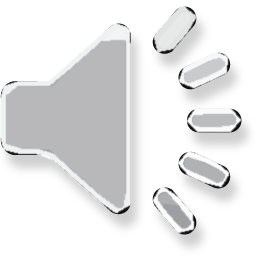 Goal Check 
التحقق من الهدف
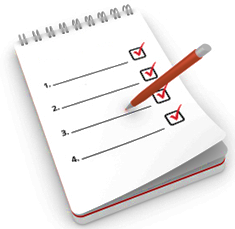 الهدف
أن يردد الطالب الأنشودة مع زميله 
أن يطبق الطالب لعبة التفكير مع زميله
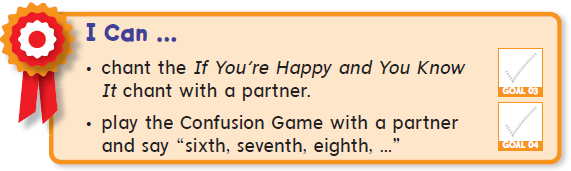 Have a nice day 

See you next class
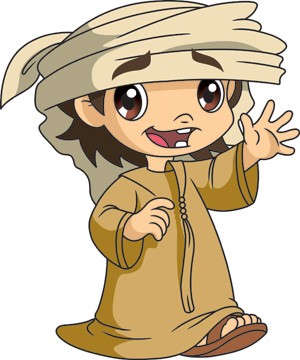